Agenda
Map Quiz
Eyewitness to History pg. 82
The Columbian Exchange
Homework
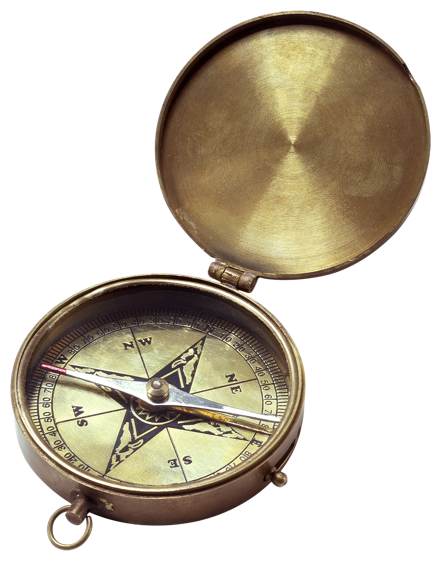 Objectives
Explain the importance of the Columbian exchange had on the history of the world.

Understand the impact the Columbian Exchange had on the native Americans
Eyewitness to History
Pg. 82 Spanish atrocities against people of the Americas
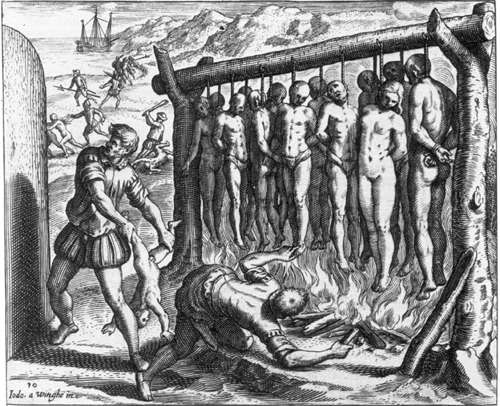 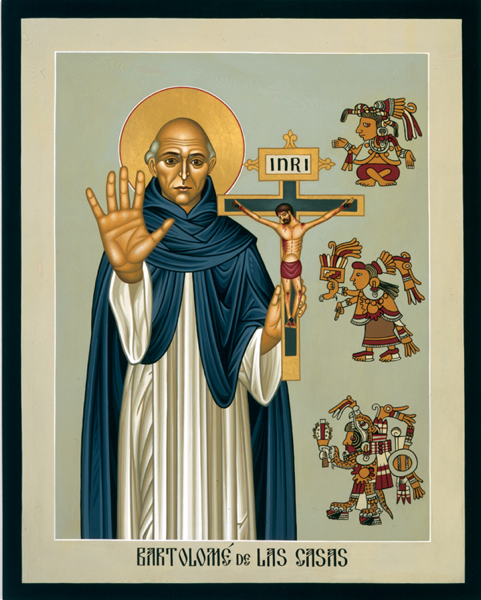 What are your reactions to this excerpt?

How does this strengthen or weaken the article we read about Christopher Columbus?
The Columbian Exchange
Definition: the transmission of non-native plants, animals, and diseases from Europe to the Americas, and vice versa.

the Columbian Exchange may be the most important event in the modern history.
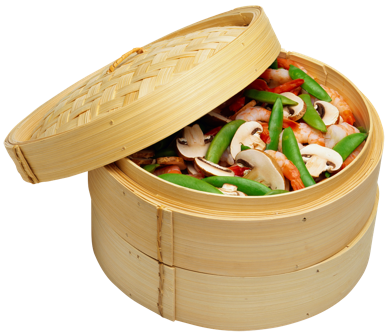 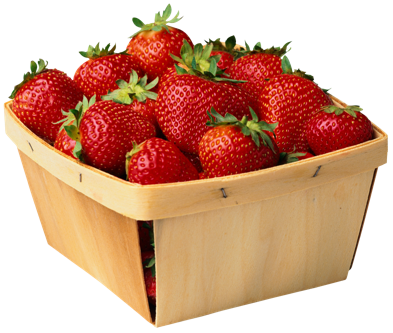 What it explains?
Why Indian nations collapsed

Why European nations became wealthy & powerful

Why Africans were sold into slavery
Read the Columbian Exchange
Highlight
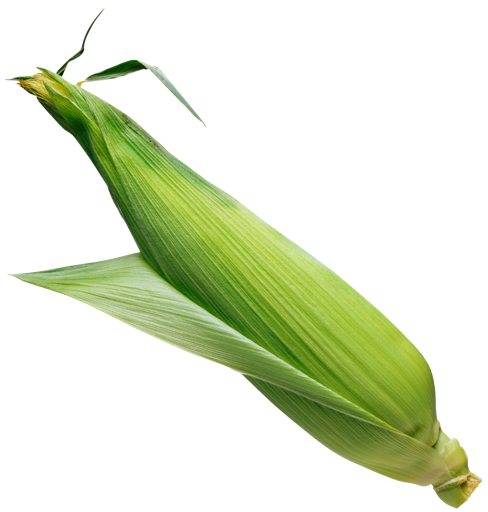 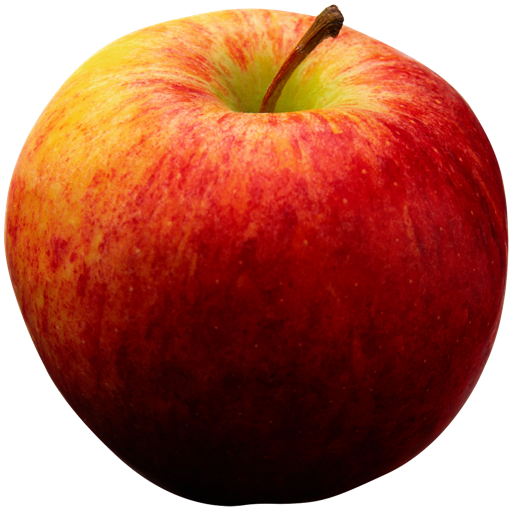 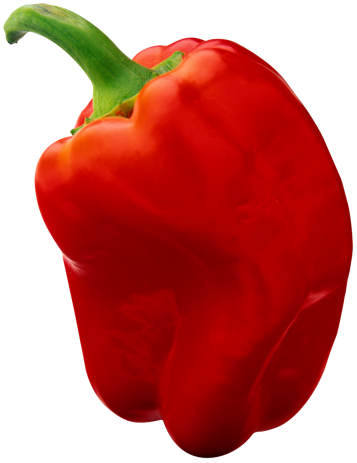 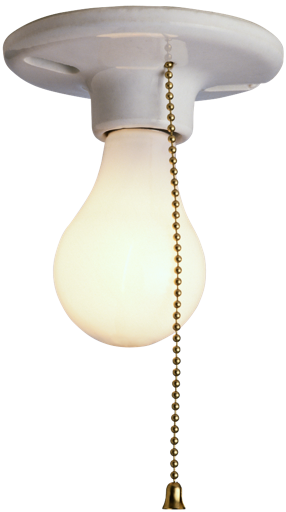 Review
What was the Columbian Exchange?

How did it impact history?

What impact did the Columbian Exchange have on the native Americans?
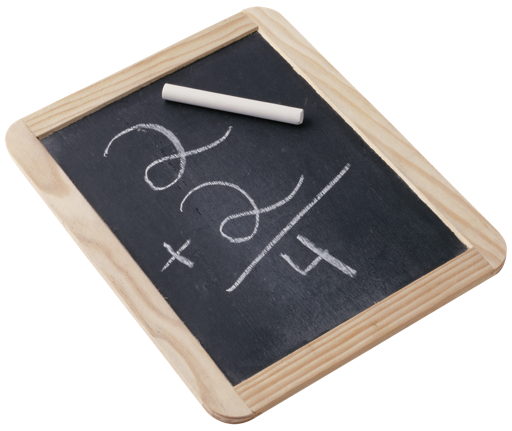 Homework
Due Friday

Written or typed (I prefer typed)

Make sure to put the correct heading on your assignment
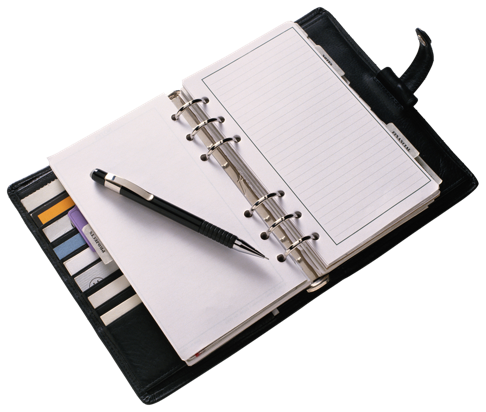